Какая точка на координатной прямой имеет координату  5 ?
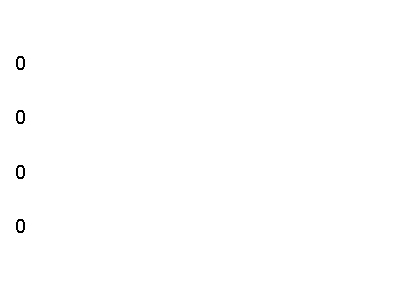 Опция1
Опция2
Опция3
Опция4
А                       

2) В                            

3) Е                          

4) D
00:30
Голосующих:30
Проголовал:0
2. Какое число нужно поставить вместо  х, чтобы получилось верное равенство      -(-12) = - х ?
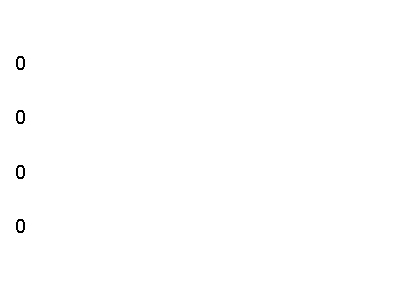 Опция1
Опция2
Опция3
Опция4
1) -12                     2) 12 
                           3) 0                           4) 21
00:30
Голосующих:30
Проголовал:0
3. Найдите значение выражения
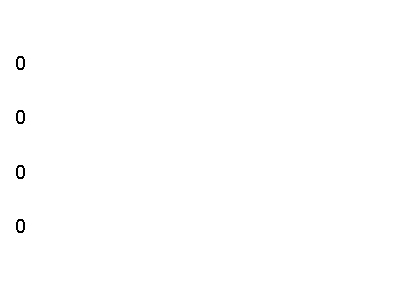 Опция1
Опция2
Опция3
Опция4
1)17,6                       2) -17,6                            3) -23,6                    4) -6,8
00:30
Голосующих:30
Проголовал:0
4. Выберите наименьшее число:
1) -19,8                      2) -22,8                            3) -23,5                        4) -32,2
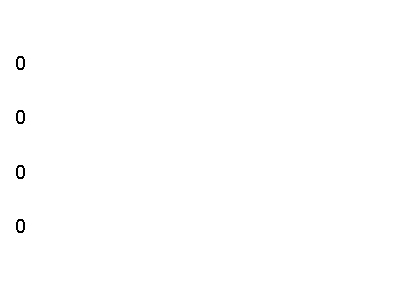 Опция1
Опция2
Опция3
Опция4
00:30
Голосующих:30
Проголовал:0
5. Выберите наибольшее число:
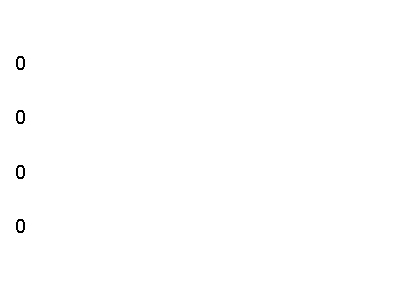 Опция1
Опция2
Опция3
Опция4
1) -24,8                      2) -22,8                            3) -22,5                        4) -23,2
00:30
Голосующих:30
Проголовал:0
00:40
6. Вычислите:5,7 + ( - 7,2) – (- 2,3)
Голосующих:30
Проголовал:0
Найдите значение выражения: